Computer Aided Engineering Design
Anupam Saxena
Associate Professor
Indian Institute of Technology KANPUR 208016
[Speaker Notes: - There is a reason why the term DESIGN is highlighted in this slide

Design is a SIGNIFICANT and a BROAD term, and it is only appropriate for us to proceed with the CAD course after we understand the term DESIGN well.

- We will try to understand DESIGN through this lecture while a single lecture does not justify the purpose.

- there are many dedicated courses and programs on Design itself!]
What is Design?
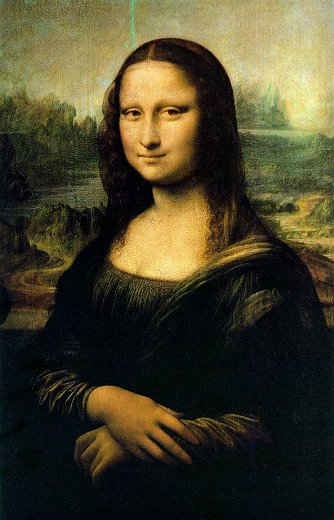 lairweb.org.nz
4/17/2001
Anupam Saxena
2
[Speaker Notes: The basic question: What is DESIGN?

IS IT ART?

 This is a very famous painting by Leonardo da Vinci

 People who know his work well consider him to be both, and ARTIST and an ENGINEER. 

- Was he more of an ARTIST or LESS of an ENGINEER or vice versa is OPEN to SPECULATION though

 - Of course, the term ‘Engineer ‘ was possibly not coined then. It emanated much later. But in his time, Leonardo was able to classify/ differentiate different mechanical or machine elements, like the gears, links, belt and pulley arrangements and more.]
Is it Engineering?
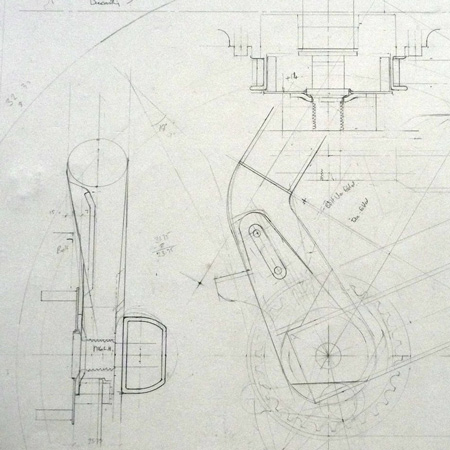 dezeen.com
4/17/2001
Anupam Saxena
3
[Speaker Notes: - Is Design related to Engineering where complicated calculations are supposed to be made?]
Is it Rational?
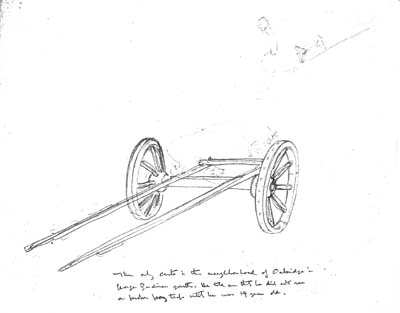 reading.ac.uk
4/17/2001
Anupam Saxena
4
[Speaker Notes: -or is it Rational, for example a WHEEL…

- We all know that the WHEEL is one of the proud inventions of mankind and the best way for an Efficient Motion transfer.]
Product design!
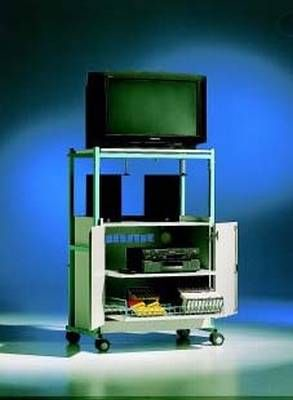 moeco.co.uk
4/17/2001
Anupam Saxena
5
[Speaker Notes: Do all CULMINATE INTO product design?

- While many are looking at the Television set, I am looking at the cabinet, the music system and other paraphernalia.

- Of course, we see a variety of products now a days which are so “eye pleasing.”
- We have witnessed MANY in the first lecture!]
Design
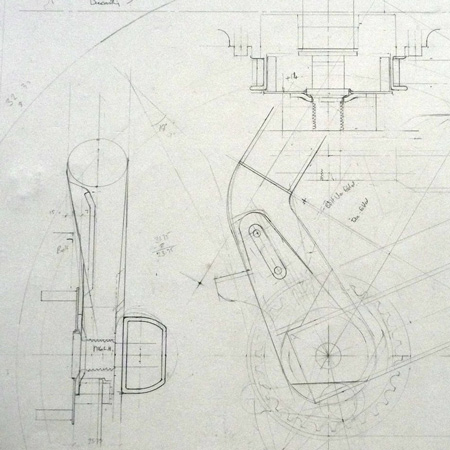 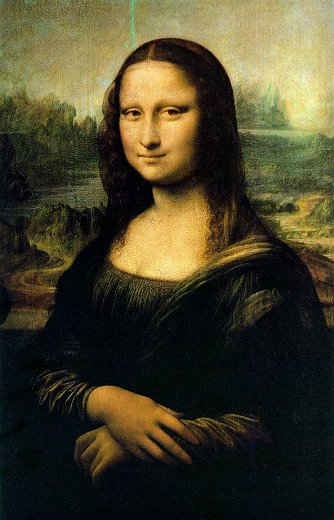 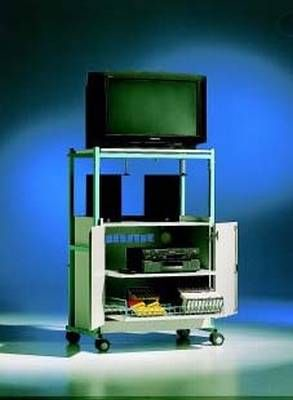 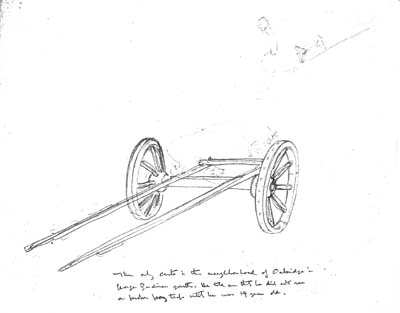 4/17/2001
Anupam Saxena
6
[Speaker Notes: May be, PRODUCT DESIGN involves all ----

- The “ART” or “Engineering” or “Rational” component may be MORE or LESS depending on the product being designed!

-for example a CAR --- the Engineering aspect seems more compared to the AESTHETIC – Though the AESTHETIC COMPONENT IS VERY MUCH PRESENT. 

Ergonomics --- A Person’s COMFORT and ECONOMICS --- A MAN’s POCKET both are important aspects as well…]
The DESIGN Process…
Imagination
yield appealing  and workable, in fact efficient end products
Imagination requires freedom!
Constrained minds cannot think!
The DESIGN PROCESS may or may not follow a set of rules
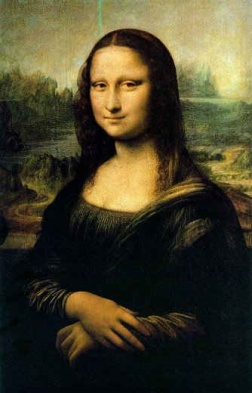 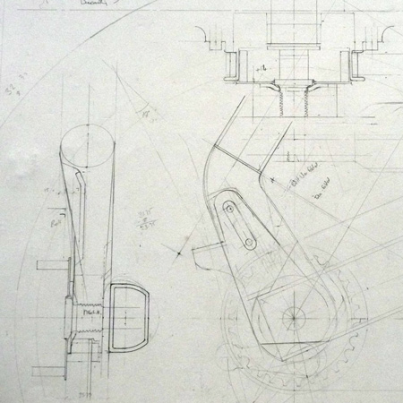 A set of Rules may or may not be common in any TWO design processes
Design process ‘A’ may or may not be better than the design process ‘B’.
4/17/2001
Anupam Saxena
7
[Speaker Notes: A design process should involve IMAGINATION and should yield appealing and workable, rather efficient designs.

- Appealing here has implications in terms of Economics, Aesthetics, and Ergonomics.

- Economics  the product should be affordable
-- Aesthetics  the product should be pleasing to the Eye
-- Ergonomics  a human should be comfortable using it.

-- IMAGINATION REQUIRES FREEDOM!
--- CONSTRAINED MINDS CANNOT THINK !

-- A design process may or may not follow a SET OF RULES
 - In Art design: Rules may be concealed: e.g., ratio of facial lineaments or features are possibly worked on before the final rendering in the form of a PORTRAIT sketch or a painting is provided

-- In Engineering design: Certain rules, e.g., those related to failure should be applied and commonly agreed upon – one cannot apply different set of failure criteria for the same design.

--A set of design rules may or may no be common between any two design processes.

-- A design process ‘A’ may or may not be better than any other design process ‘B’
-- My personal opinion: the design processes may not be comparable since many evaluation criteria based on aesthetics, ergonomics  and others are possibly subjective and cannot be quantified easily.]
The Design process I learnt…
Stage I: Function Determination – Rapid fire
Stage II: Choosing Functionality --- NEED and AFFORDABILITY
Stage III: Form Rendering – Rapid fire
Stage IV: Form choosing
Stage V: Developing Few Chosen Forms
Stage VI: Rendering Spatial Forms – Parametric Solid Modeling
Stage VII: Prototyping the selected models
Cooperative Competition Scenario
4/17/2001
Anupam Saxena
8
[Speaker Notes: I delineate the design process I learnt  when I was an undergraduate at IIT Bombay… It follows about SEVEN or so steps…

< NAME THEM>

-We will demonstrate each step through a SMALL workshop EXMAPLE on the design of a TABLE LAMP

-- We will work in the COOPERATIVE COMPETITION SCENARIO. We have about 10 students participating in the Workshop. I divide them into 5 groups of two each. Two students in a group will collaborate while the 5 groups will be competing. At NO stage in the design process will the groups be interacting or sharing information!]
# 2Solid Modeling: Curtain raiser
Perception of Solids
4/17/2001
Anupam Saxena
10
Solid Modelers
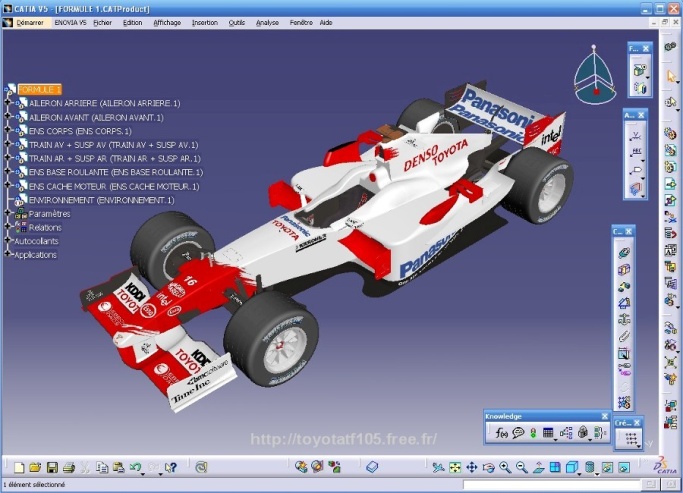 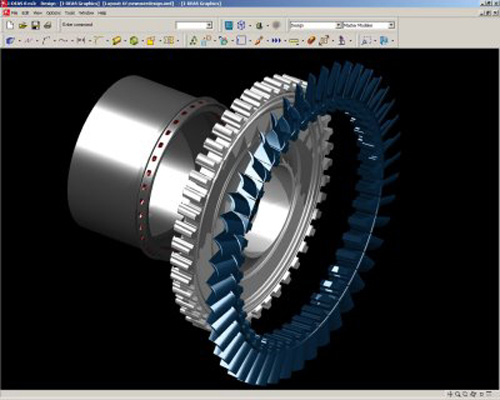 CATIATM
I-DEASTM
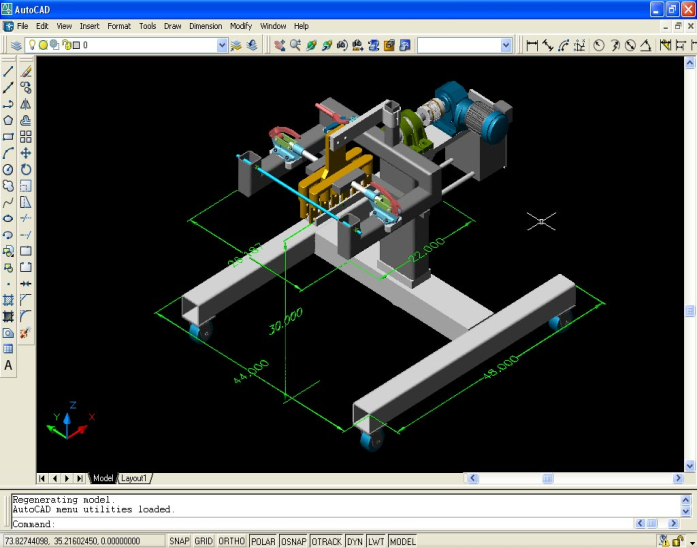 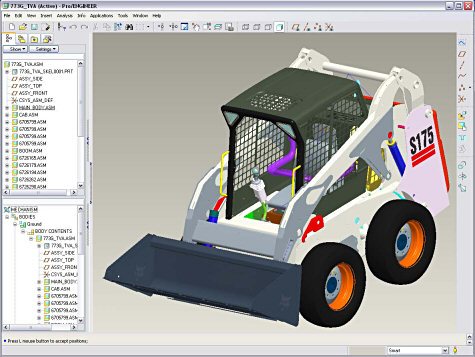 …
Pro-engineerTM
AutoCADTM
http://www.3ds.com/products/catia/portfolio/
engineering.purdue.edu
file-extensions.org
cadalyst.com
4/17/2001
Anupam Saxena
11
Spring and Bolt examples…
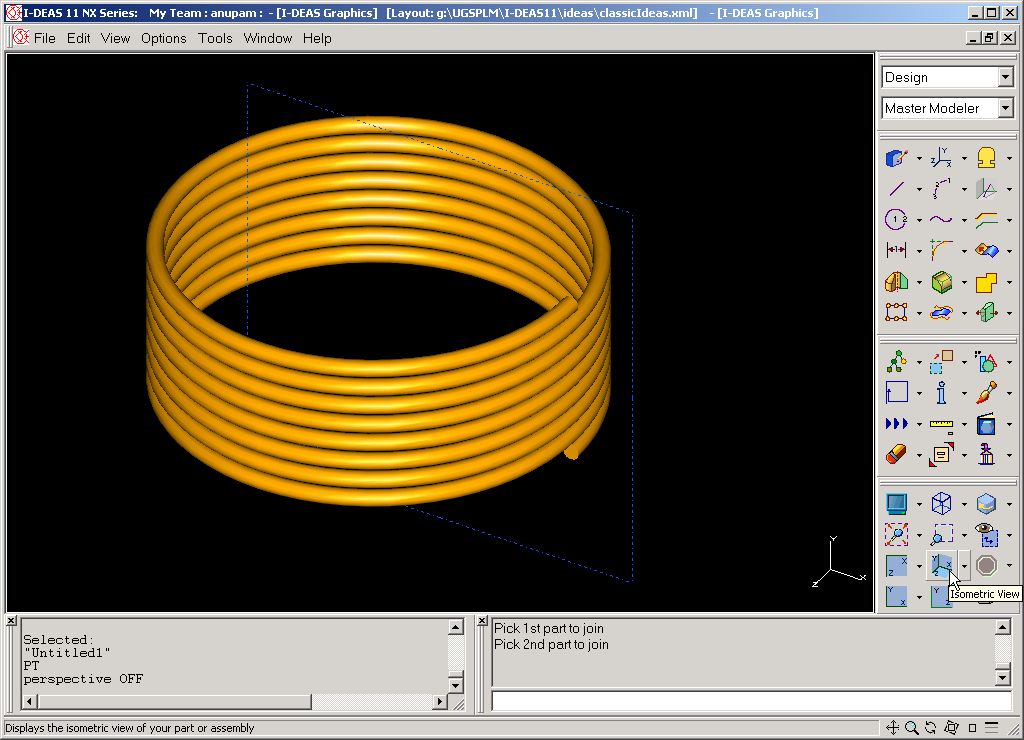 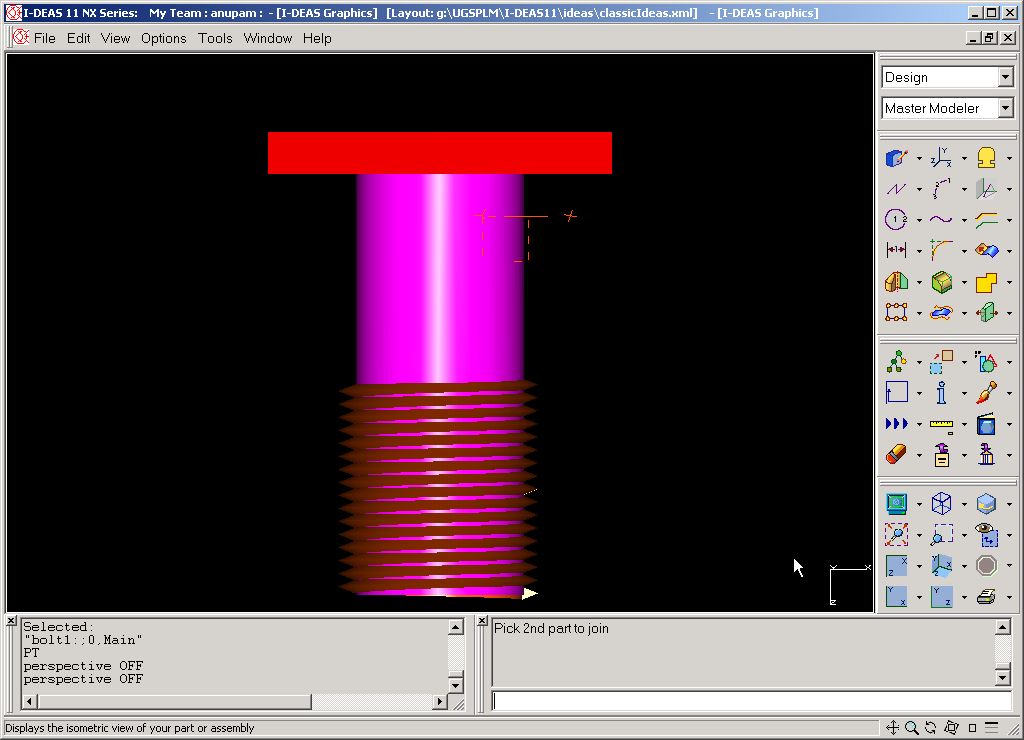 4/17/2001
Anupam Saxena
12
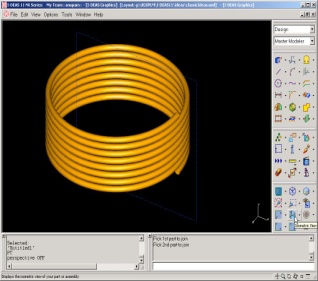 4/17/2001
Anupam Saxena
13
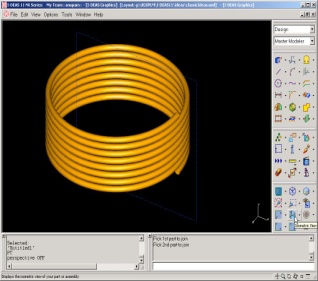 4/17/2001
Anupam Saxena
14
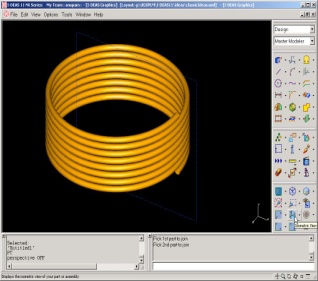 4/17/2001
Anupam Saxena
15
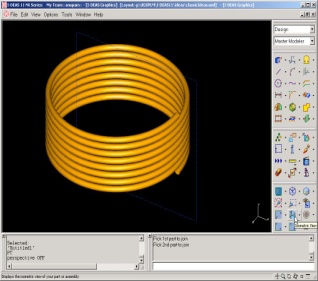 4/17/2001
Anupam Saxena
16
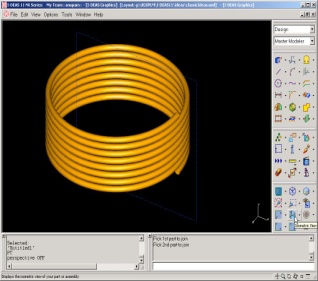 4/17/2001
Anupam Saxena
17
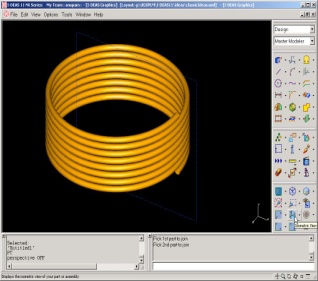 4/17/2001
Anupam Saxena
18
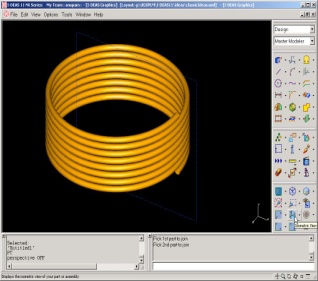 4/17/2001
Anupam Saxena
19
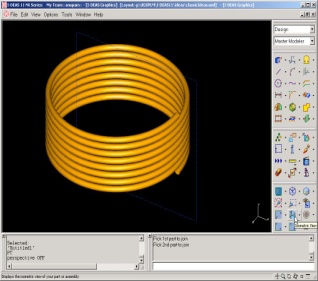 4/17/2001
Anupam Saxena
20
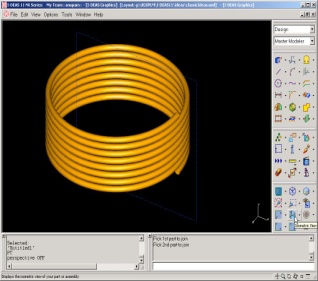 4/17/2001
Anupam Saxena
21
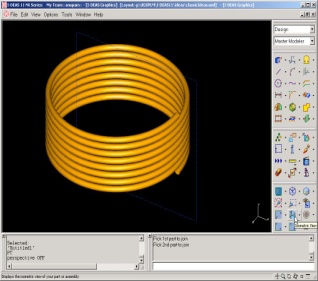 4/17/2001
Anupam Saxena
22
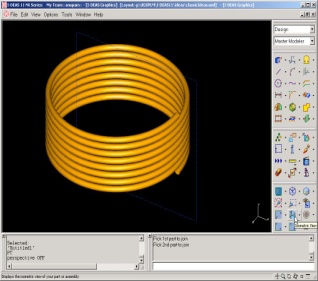 4/17/2001
Anupam Saxena
23
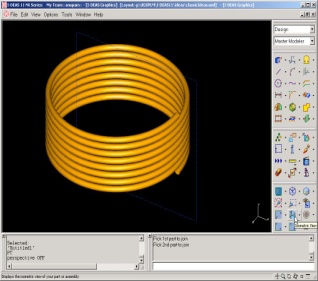 4/17/2001
Anupam Saxena
24
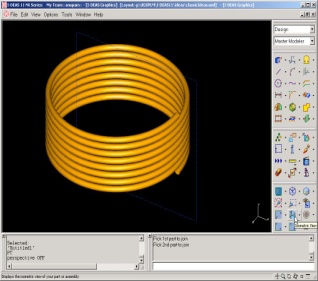 4/17/2001
Anupam Saxena
25
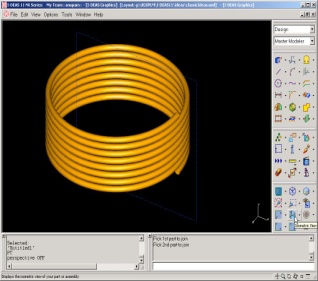 4/17/2001
Anupam Saxena
26
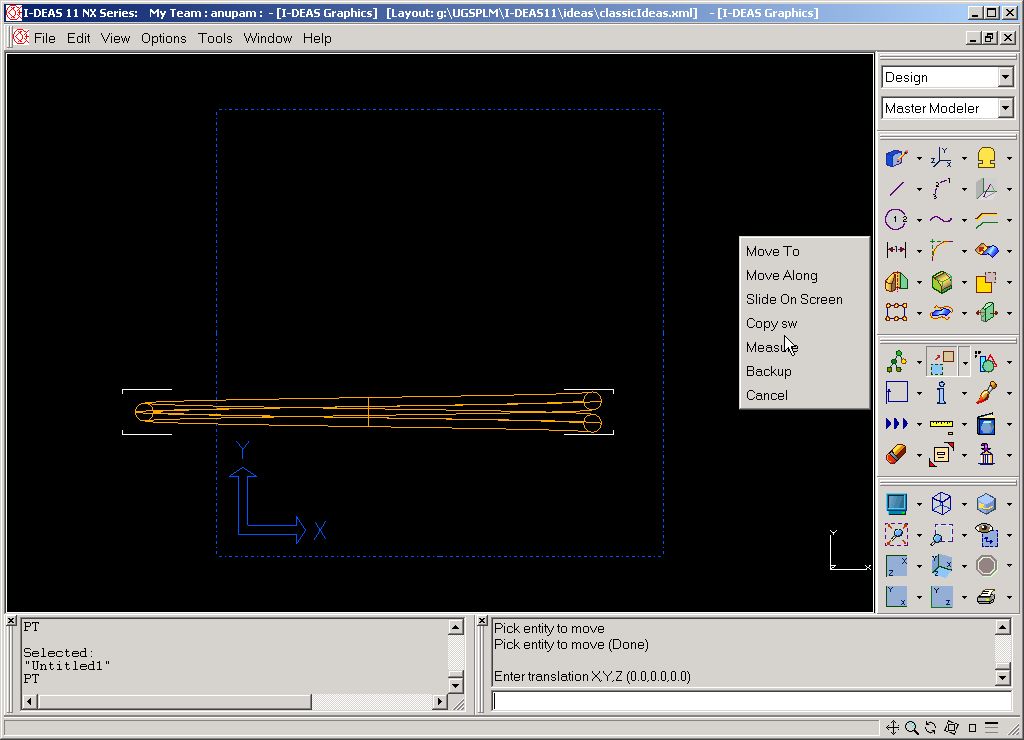 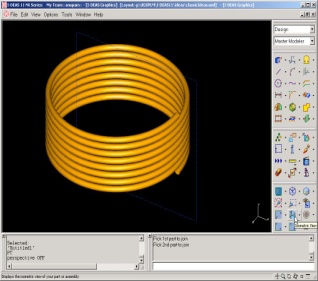 4/17/2001
Anupam Saxena
27
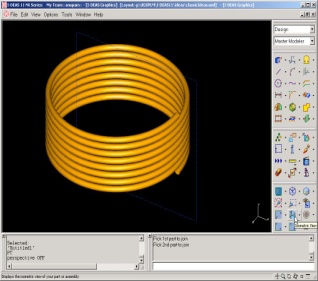 4/17/2001
Anupam Saxena
28
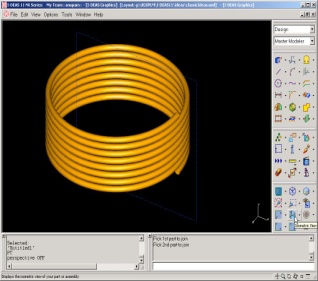 4/17/2001
Anupam Saxena
29
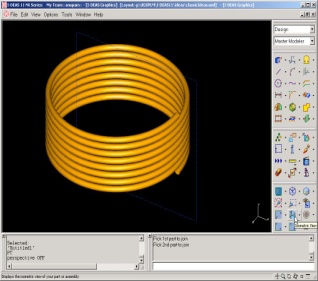 4/17/2001
Anupam Saxena
30
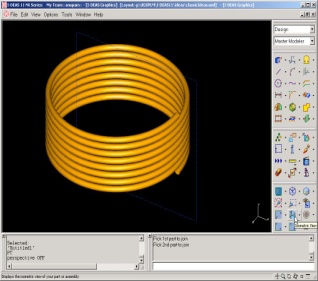 4/17/2001
Anupam Saxena
31
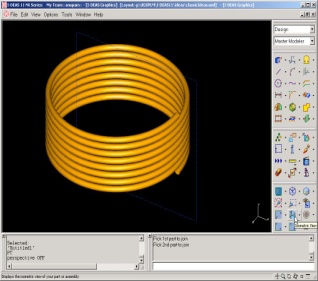 4/17/2001
Anupam Saxena
32
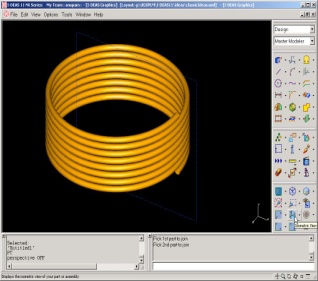 4/17/2001
Anupam Saxena
33
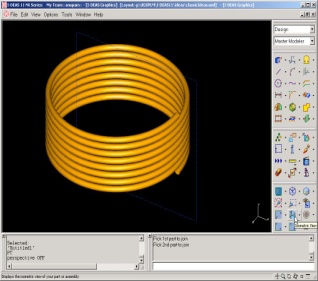 4/17/2001
Anupam Saxena
34
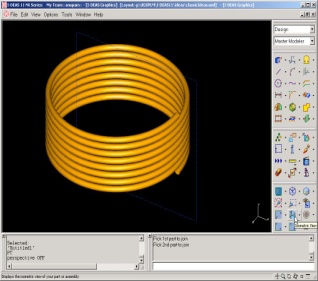 4/17/2001
Anupam Saxena
35
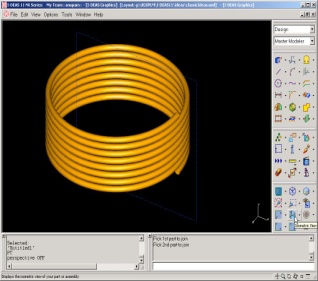 4/17/2001
Anupam Saxena
36
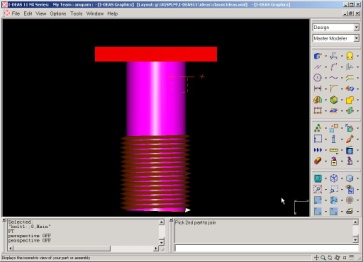 4/17/2001
Anupam Saxena
37
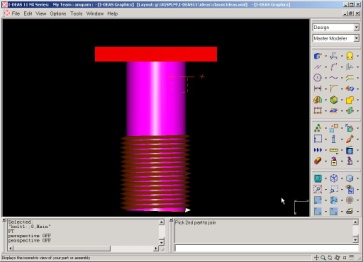 4/17/2001
Anupam Saxena
38
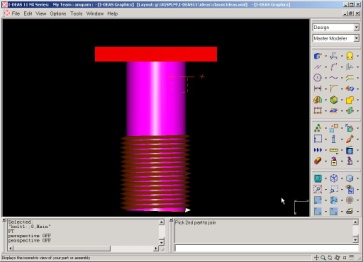 4/17/2001
Anupam Saxena
39
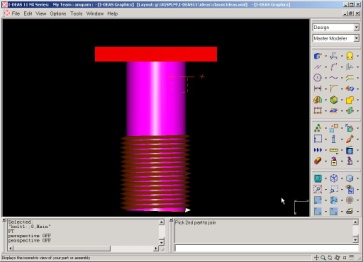 4/17/2001
Anupam Saxena
40
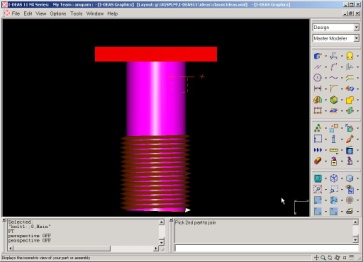 4/17/2001
Anupam Saxena
41
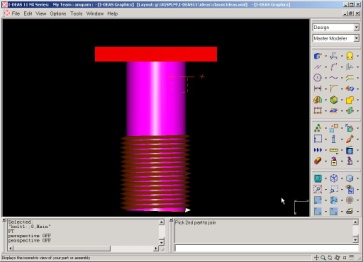 4/17/2001
Anupam Saxena
42
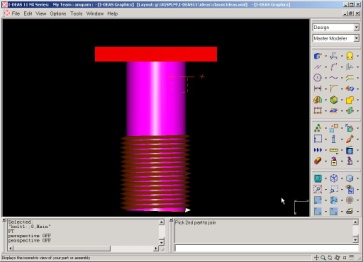 4/17/2001
Anupam Saxena
43
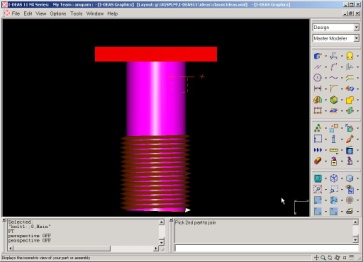 4/17/2001
Anupam Saxena
44
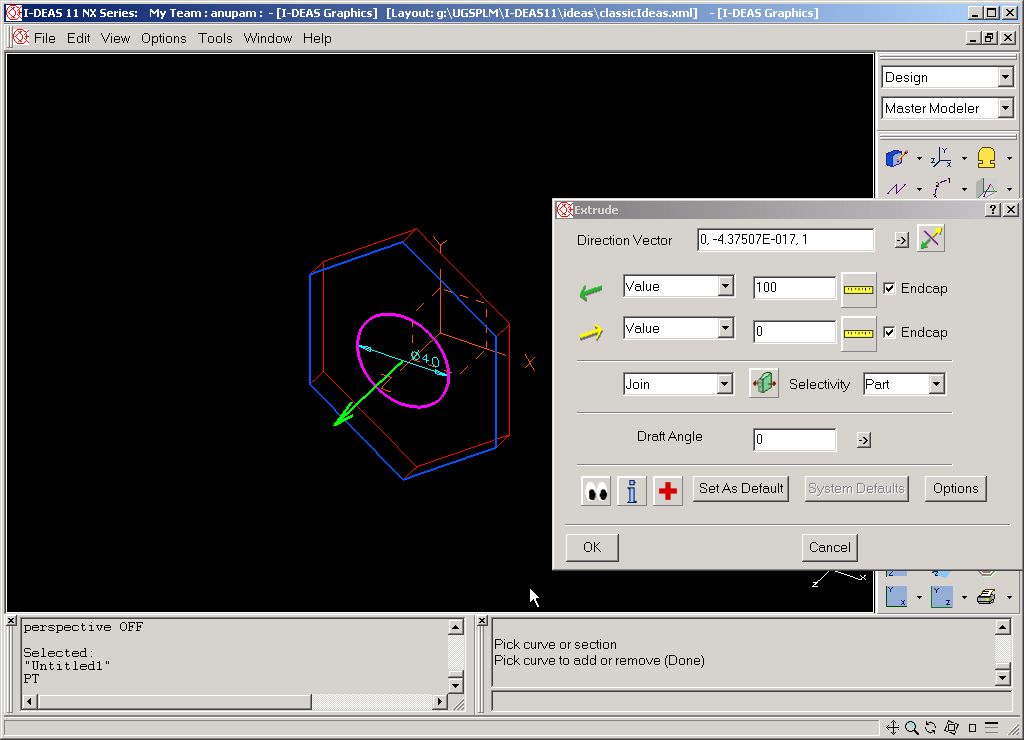 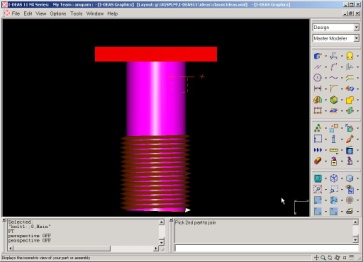 4/17/2001
Anupam Saxena
45
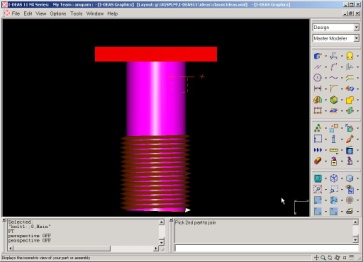 4/17/2001
Anupam Saxena
46
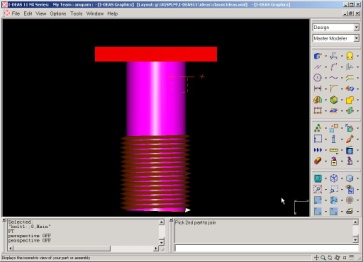 4/17/2001
Anupam Saxena
47
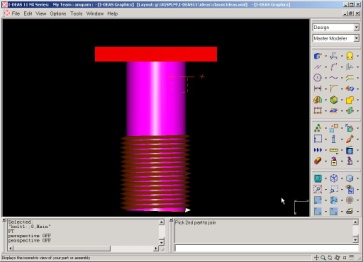 4/17/2001
Anupam Saxena
48
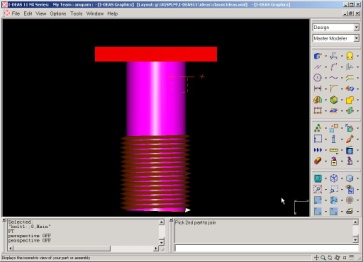 4/17/2001
Anupam Saxena
49
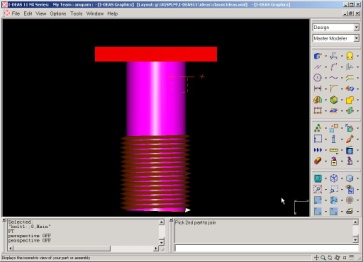 4/17/2001
Anupam Saxena
50
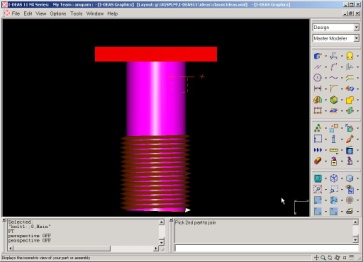 4/17/2001
Anupam Saxena
51
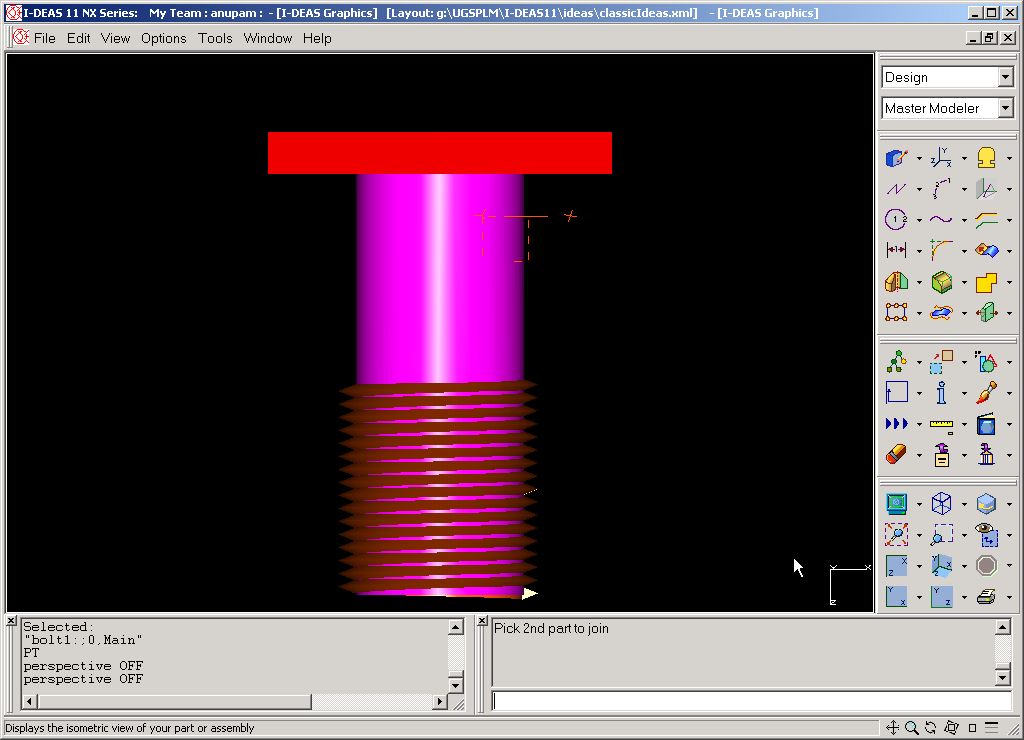 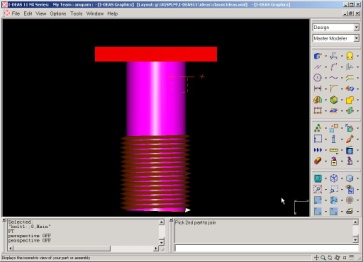 4/17/2001
Anupam Saxena
52
Complex modeling with ease…
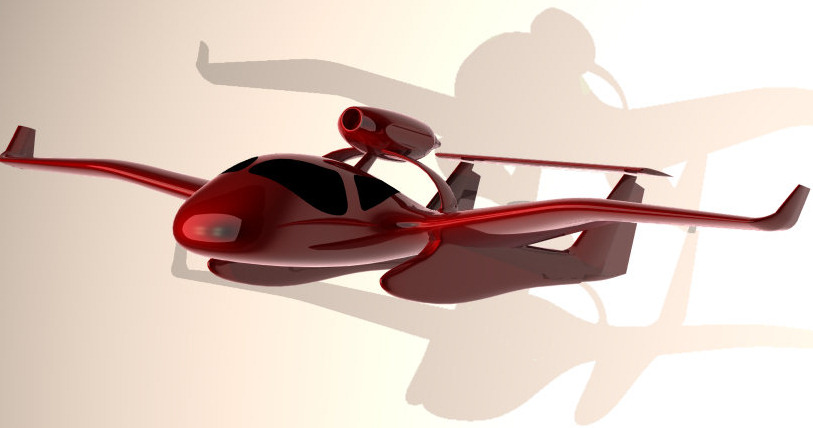 creativeflight.com
4/17/2001
Anupam Saxena
53
Computer Aided Engineering Design
Anupam Saxena
Associate Professor
Indian Institute of Technology KANPUR 208016
# 3How do Solid Modelers work?
[Speaker Notes: In the previous lectures, we have seen how FORMS of different products can be rendered and represented using a paper-pen approach or a Solid Modeler

- An inquisitive MIND has also put forth the following queries ---
O How do solid modelers work?
O What is the Mathematics behind the Graphics?
O Can Solids be generated Efficiently?
O Are Solid Modelers capable of modeling a Complex Solid?
O Is data storage or retrieval Efficient?

- We will start by refreshing briefly the procedure of FORM design.

- We will then study some properties of Solids in detail…]
How do Solid Modelers perceive Solids
4/17/2001
Anupam Saxena
DESIGN: Starting Point
Functionality of a System/Component

Make a WISH list
SURVEY: Ask a lot of People

List as elaborate as possible
Can choose critical items for form generation
Can come up with many forms satisfying a set of items CHOSEN from the WISH list
4/17/2001
Anupam Saxena
[Speaker Notes: <ImPromptu>]
Understanding FORM DESIGN
FORM DESIGN
AUTOMATED
MANUAL
NO IDEA ABOUT FORM
SKETCH
PAPER-PEN
NEED SOME A PRIORI NOTION
COMPONENTS
CREATIVITY
SKILLS
EXPERIENCE
4/17/2001
Anupam Saxena
[Speaker Notes: We know from the Workshop that FORM rendering can be MANUAL or AUTOMATED

The Manual approach, goes with the CONVENTIONAL paper pen technique. Everyone had heard the phrase --- “Back to the Drawing Board.”

- One requires some a priori notion, or idea as to how a product to “LOOK LIKE.”

-- The MANUAL approach involves CREATIVITY, SKILLS and EXPERIENCE of a DESIGNER. It however does not give a 3-Dimensional rendering of the FORM.

- In the AUTOMATED method, one may not have much idea --- but a ROUGH idea about how a product should look…
- One can only identify COMPONENTS and INTER RELATION between them via a set of Basic RULES

- Within THOSE basic RULES, a Computer can then PROPOSE a CANDIDATE DESIGN, ANALYZE IT ---- and THEN MODIFY IT to make it BETTER than the PREVIOUS ONE.

-- An example is the linkage generation near the end of Lecture #1.]
Type writer and Word processor
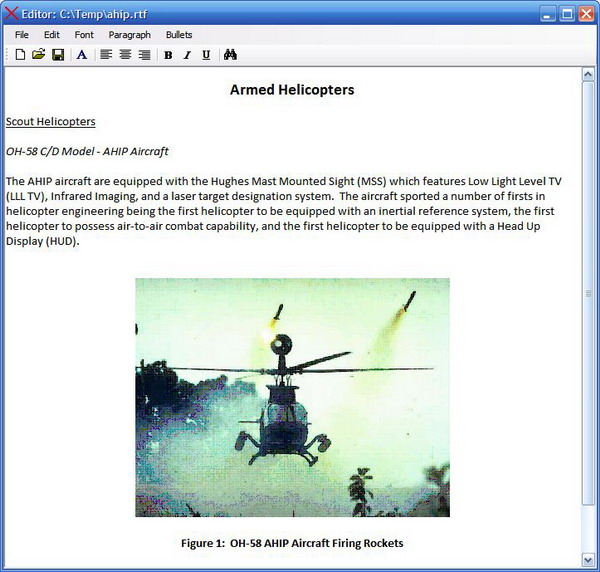 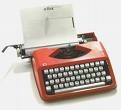 With the Word processor 
FLEXIBILITY: Can change the matter anytime, anywhere in the document
EASY TO CORRECT ERRORS
 NO WASTAGE as such of paper
OFFERS A LOT OF OPTIONS for font size, font style, formatting, making tables and more.
CAN PRINT WHEN DONE, i.e., get the final product
4/17/2001
serpentinegallery.org
codeproject.com
Anupam Saxena
[Speaker Notes: - PERSONALLY… this is how I differentiate between the conventional “paper-pen” approach and the “Automated Solid Modeling or FORM design approach.”

The first one is like a type writter, while the second one is like a word processor

- <READ. Paraphrase>

-- In case of a typewritter, one needs to be SKILLFUL… the matter gets printed as one types--- in case there are more than a few mistakes, paper gets wasted --- there are not many options w.r.t formatting…

-- Note that “Typing” or “Sketching” may have their own advantages – “CREATIVE EXPRESSION may still be at its best” for some who prefer conventional approaches.]
AUTOMATED FORM DESIGN
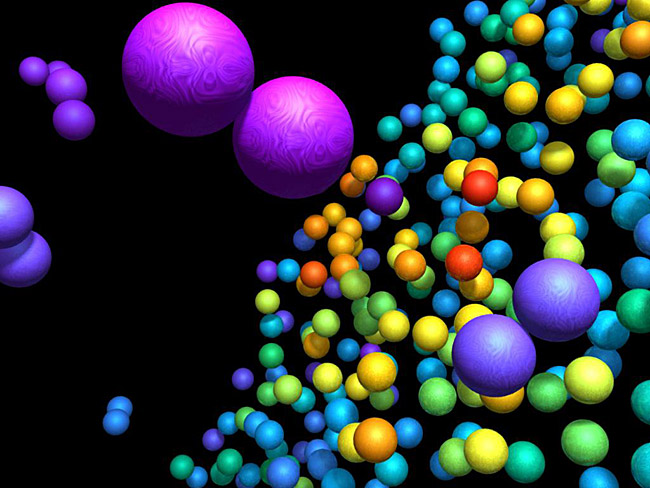 MODULAR




E.G., NATURE
FINITELY MANY DESIGNS
ALL COMPOSED FROM A SET OF ELEMENTS
~120 ODD ELEMENTS

“HUMAN DESIGNS”
MUCH LESSER ELEMENTS
complex.upf.es
4/17/2001
Anupam Saxena
[Speaker Notes: Automated form design can be accomplished better if we assume that designs are Modular…

For instance those in NATURE --- there are finitely many designs out there all of which are composed of the 120 odd elements present on earth.


- Human designs can be modular, though comprising of much less components.]
How do we perceive Solids ?
Geometric entities that occupy a “finite” volume. 

Solids must satisfy a set of properties on

 Boundedness
 Boundary and interior
 Boundary Determinism
 Homogenous three-dimensionality
 Rigidity
 Closure
4/17/2001
Anupam Saxena
[Speaker Notes: Question: How do we perceive solids?

<READ the slide, paraphrase>

Let’s explore these properties in detail!]
Boundedness
A set V of points must occupy a finite volume in E3.
4/17/2001
Anupam Saxena
[Speaker Notes: <Read the TITLE and then the matter>]
Valid Solids ?
4/17/2001
Anupam Saxena
[Speaker Notes: -- Are these Valid Solids?

<Brief PAUSE>

-- Yes! As they all occupy a finite volume in space.]
Valid Solid ?
4/17/2001
Anupam Saxena
[Speaker Notes: -- Take away the top surface of the BLOCK and the cylinder from the previous slide!

Are these now valid solids?

<Brief pause>


NO! because the respective volumes are NOT bounded anymore!]
interior
I(V)
r
ball
B
Boundary and interior
Let b(V) and I(V) be two subsets of V such that b(V)I(V) = V
b(V) comprises of boundary points
I(V) is the set of interior points. 

A point p  V is an interior point (p  I(V)) if there exists an open ball enclosing p consisting of points in V only. 











An OPEN BALL:  if p0 is the center of the ball B of radius r, and if pi  B, then |pi – p0| < r.
A point p is a boundary point if p  V and p  I(V).
boundary b(V)
p
Space 
E3 – V
B1
4/17/2001
Anupam Saxena
[Speaker Notes: < Read the TITLE and then READ the text>

<* Explain the figure…
 the interior, the boundary, the exterior>

<After the Open Ball definition>

-- All we say is that a point p belongs to the interior of the solid, if it is enclosed by an open ball of any non-zero radius r, such that the ball itself encloses all the interior points.

-- Take the ball B_1 for example which encloses a boundary point. No matter where you place the ball to enclose a boundary point, it will always include some points of the external space E^3 – V

-- <read the last line>]
E(V)
I(V)
C
Boundary Determinism
Jordan’s theorem for a two-dimensional Euclidean plane (E2) :
a simple (nonintersecting) closed (Jordan) curve divides E2 into regions interior and exterior to the curve. 











Formally, for C as a continuous simple closed curve in E2, E2\C (complement of C in E2) has precisely two connected components, I(V) (interior, bounded) and E(V) (exterior, unbounded). C forms the boundary for each set. 

For a pair of non-empty subsets U and V of E2, U and V are connected if U V = {} and U V = E2. 

Let C = CI + CE. Let U = I(V) + CI and V = E(V) + CE. Then the above holds.
4/17/2001
Anupam Saxena
[Speaker Notes: <Read the title>
<Read the first line>

This is a FUNDAMENTAL theorem that lay’s down the basis for Solid Modeling]
Boundary Determinism
Extended Jordan’s theorem

Equivalently in E3, a simple and orientable closed surface b(V) divides a solid V into the interior (I(V)) and exterior (E(V)) spaces. 

if the closed surface b(V) of a solid V is known, the interior I(V) of the solid V is unambiguously determined 

A clue: solids should be represented and stored as simple, closed and orientable surfaces
4/17/2001
Anupam Saxena
[Speaker Notes: <Read the TITLE>
<Paraphrase the first line>
<Read the Second line>

We will come to what are orientable surfaces LATER

<Read the third line>

Example: A sphere: If the spherical surface is known, so will the sphere be! 

and the fourth line>]
Homogenousthree-dimensionality
A solid set V must not have disconnected or dangling subsets as such sets defy boundary determinism above.
4/17/2001
Anupam Saxena
[Speaker Notes: <Read the title>

<Read the first line>

<show the example>

Q: Is this a valid solid?

<Brief pause> 

No! Loosely, The block is of dimensionality 3, the plane has dimensionality 2 and the edge is one dimensional… A solid needs to be homogenously three-dimensional]
Rigidity
The relative positions between any two points p1 and p2 in V must be invariant to re-positioning or re-orientation of the solid in E3 


A solid must not be elastic in nature when subjected to repositioning
4/17/2001
Anupam Saxena
[Speaker Notes: < Read the entire slide>]
Rigidity
A deforming body under any rigid-body transformation, like translation, rotation or their combination, is NOT allowed
4/17/2001
Anupam Saxena
[Speaker Notes: <READ>]
Closure
Any set operation (union, intersection and subtraction) when applied to solids V1 and V2 must yield a solid V3 satisfying all the aforementioned properties

A clue: Set operations may be used to ARRANGE  components/solids
4/17/2001
Anupam Saxena
[Speaker Notes: <READ>

<Example>]
Example: A cube
6 faces, 8 vertices, 12 edges
6 faces make a simple, closed and orientable surface

6 faces are like the patches comprising the closed surface
4/17/2001
Anupam Saxena
Example: A sphere
A simple, closed and orientable spherical surface represents a solid sphere
4/17/2001
Anupam Saxena
Example: A torus
A simple, closed and orientable toroidal surface represents a donut
4/17/2001
Anupam Saxena
Example: An invalid solid
7 faces
Do not form a closed surface
Does not represent a solid
4/17/2001
Anupam Saxena
Summary
A simple, closed and orientable surface is good enough to represent a solid.

One need not store a set V of points.
This would cause storage problems
Set operations will be slow
Solid modeling software would be very slow overall
4/17/2001
Anupam Saxena
The Banana Trick